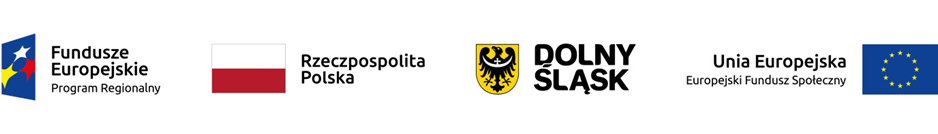 Dostęp do wysokiej jakości usług społecznych RPO WD 2014-2020
Rola Dolnośląskiego Wojewódzkiego Urzędu Pracy
we wdrażaniu  Europejskiego Funduszu Społecznego
w ramach perspektywy finansowej 2007-2013 oraz 2014-2020
Wrocław, 16 marca 2018 r.
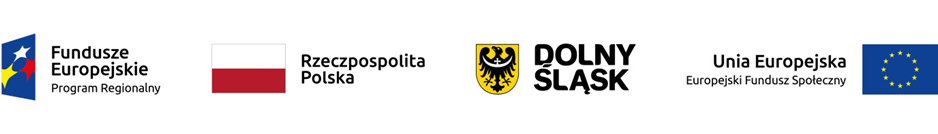 Konkurs w ramach:
Regionalnego Programu Operacyjnego
Województwa Dolnośląskiego 2014-2020
Oś priorytetowa 9 Włączenie społeczne
 Działanie 9.2 Dostęp do wysokiej jakości usług społecznych 
Poddziałanie 9.2.1 Dostęp do wysokiej jakości usług społecznych – konkursy horyzontalne
Konkurs nr RPDS.09.02.01-IP.02-02- 291/18
2
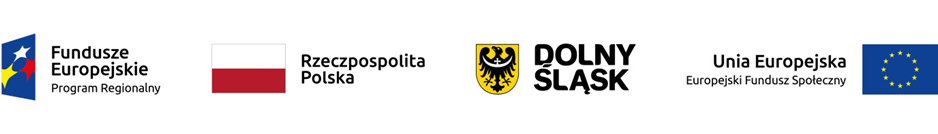 Ogólne informacje dotyczące konkursu 9.2.1 

Dostęp do wysokiej jakości usług społecznych – konkursy horyzontalne

Typ operacji: 9.2.B - projekty na rzecz usług wsparcia rodziny i pieczy zastępczej

Konkurs ma charakter horyzontalny
3
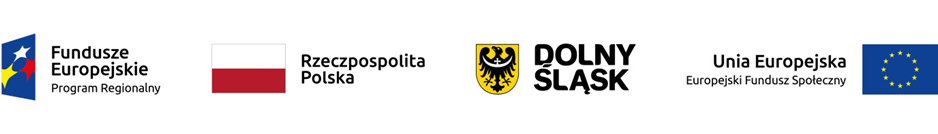 Kwota przeznaczona na dofinansowanie projektów w ramach konkursu (alokacja):
5 000 000 EURO
20 724 500 PLN
Mając na uwadze fakt, że alokacja w ramach Programu określona jest w Euro, dla prawidłowego określenia ww. limitu dostępnej alokacji IOK zastrzega możliwość zmiany kwoty przeznaczonej na dofinansowanie projektów w wyniku zmiany kursu walutowego.
4
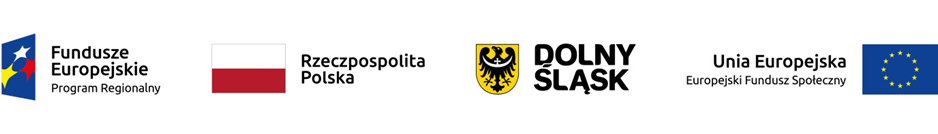 Maksymalny dopuszczalny poziom dofinansowania UE wydatków kwalifikowalnych na poziomie projektu wynosi 85%. 
Maksymalny poziom dofinansowania całkowitego wydatków kwalifikowalnych na poziomie projektu (środki UE i Budżetu Państwa) wynosi 95%. 
Minimalny udział wkładu własnego Beneficjenta w ramach konkursu wynosi 5%. 
Minimalna wartość projektu wynosi 50 000,00 PLN.
5
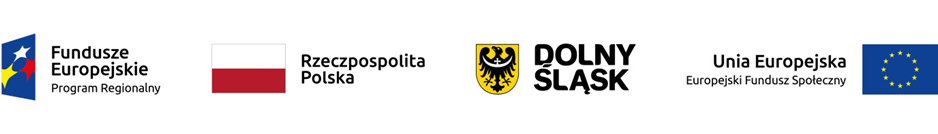 Przedmiot konkursu
Operacje 9.2.B. tj. projektów na rzecz usług wsparcia rodziny i pieczy zastępczej obejmujących poniższe typy projektów:
Usługi w zakresie wsparcia rodziny;
Usługi w zakresie pieczy zastępczej.
6
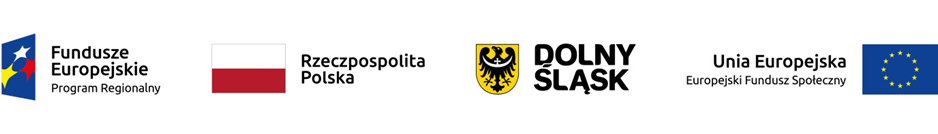 Przedmiot konkursu
Operacje 9.2.B.1 tj. usługi w zakresie wsparcia rodziny:
Usługi interwencji kryzysowej, realizowane zgodnie z ustawami obowiązującymi w tym zakresie  (m. in. ustawą o pomocy społecznej);
Usługi pracy z rodziną, w szczególności:
konsultacje i poradnictwo specjalistyczne;
terapia i mediacja;
usługi dla rodzin z dziećmi, w tym usługi opiekuńcze i specjalistyczne;
pomoc prawna, szczególnie w zakresie prawa rodzinnego;
organizowanie dla rodzin spotkań, mających na celu wymianę  ich doświadczeń oraz zapobieganie izolacji, zwanych „grupami wsparcia” lub „grupami samopomocowymi”;
asystentura rodzinna.
7
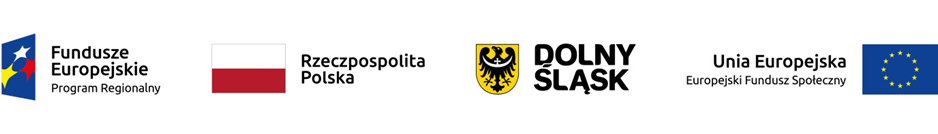 Przedmiot konkursu - cd
Pomoc dla rodziny przeżywającej trudności w wypełnianiu funkcji  opiekuńczo–wychowawczych poprzez wsparcie rodzin wspierających w: 
opiece i wychowaniu dziecka;
prowadzeniu gospodarstwa domowego;
kształtowaniu i wypełnianiu podstawowych ról społecznych.
Tworzenie i wsparcie istniejących placówek wsparcia dziennego.
Podnoszenie kompetencji i kwalifikacji w ramach szkoleń i kursów kadry wsparcia rodziny:
kandydatów na asystentów rodziny;
rodzin wspierających.
Działanie dotyczące podnoszenia kompetencji i kwalifikacji kadry wsparcia rodziny w ramach szkoleń i kursów mogą być realizowane wyłącznie jako element projektu.
8
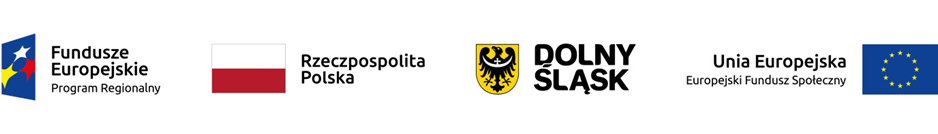 Przedmiot konkursu - cd
Operacje 9.2.B.2 tj. usługi wsparcia pieczy zastępczej:
Podnoszenie kompetencji i kwalifikacji kadr systemu pieczy zastępczej w ramach szkoleń/kursów, wynikających ze zdiagnozowanych potrzeb:
kandydatów na rodziny zastępcze;
Kandydatów na osoby prowadzące rodzinne domy dziecka;
kandydatów na dyrektorów placówek  opiekuńczo – wychowawczych typu rodzinnego
kandydatów  na koordynatorów pieczy zastępczej.
9
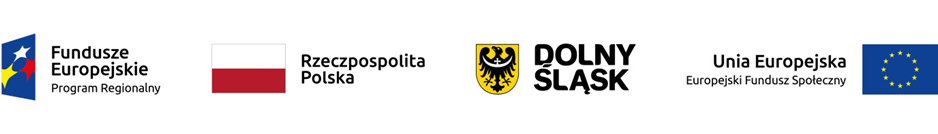 Przedmiot konkursu - cd
Operacje 9.2.B.2 tj. usługi wsparcia pieczy zastępczej:
Podnoszenie kompetencji i kwalifikacji kadr systemu pieczy zastępczej w ramach szkoleń, doradztwa (indywidualnego i grupowego), superwizji, wynikających ze zdiagnozowanych potrzeb:
rodzin zastępczych;
osób prowadzących rodzinny dom dziecka;
osób pełniących funkcję opiekunów usamodzielnienia pod warunkiem, że nie są pracownikami systemu wsparcia rodziny i pieczy zastępczej pełniącymi funkcję opiekuna usamodzielnienia w ramach obowiązków służbowych (szkolenia dotyczą zakresu zadań związanych z procesem usamodzielniania); 
rodzin pomocowych.
Działania dotyczące podnoszenia kompetencji i kwalifikacji mogą być realizowane wyłącznie jako element projektu.
10
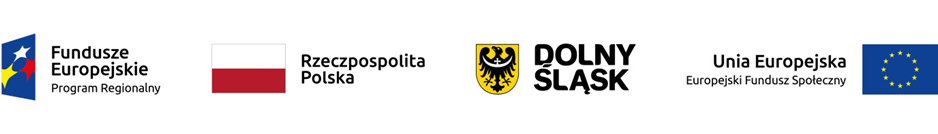 Przedmiot konkursu - cd
Organizowanie i finansowanie kosztów działań związanych ze współpracą instytucji sprawujących opiekę nad dzieckiem z rodzinami naturalnymi poprzez inicjowanie i wspieranie form pracy z biologiczną rodziną dziecka oraz zintensyfikowanie współpracy ze środowiskiem lokalnym (w tym asystentami rodziny).
Wsparcie w usamodzielnieniu wychowanków opuszczających pieczę zastępczą poprzez udzielenie pomocy w uzyskaniu zatrudnienia (poradnictwo i pośrednictwo pracy), pomocy prawnej i psychologicznej, poradnictwa w uzyskaniu lokalu mieszkalnego.
11
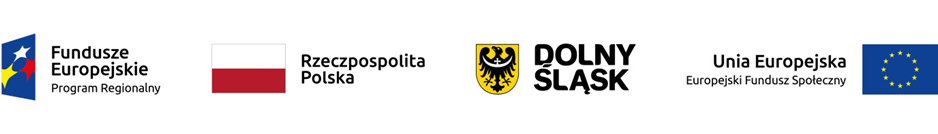 Przedmiot konkursu - cd
Pomoc w przygotowaniu do usamodzielnienia dzieci i młodzieży powyżej 15 roku życia będących w rodzinnej i instytucjonalnej pieczy zastępczej w zakresie usług aktywnej integracji o charakterze społecznym (m.in.: treningi kompetencji i umiejętności społecznych, poradnictwo, socjoterapia) i zawodowym (m.in. poradnictwo zawodowe, diagnoza kompetencji, pomoc w wyborze zawodowej ścieżki kariery, zajęcia z zawodoznawstwa, warsztaty motywacyjne i aktywizujące do podjęcia pracy i zmiany swojej sytuacji, warsztaty z zakresu przedsiębiorczości). 
Usługi aktywnej integracji o charakterze społecznym (m.in.: treningi kompetencji i umiejętności społecznych, poradnictwo, socjoterapia), których celem jest nabycie, przywrócenie lub wzmocnienie kompetencji społecznych, zaradności, samodzielności i aktywności społecznej dla dzieci poniżej 15 roku życia będących w rodzinnej i instytucjonalnej pieczy zastępczej.
12
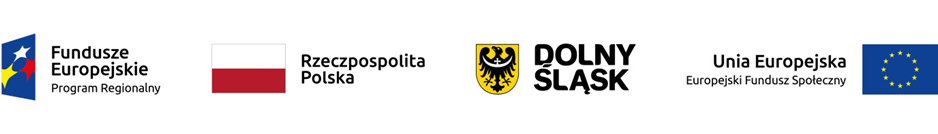 Przedmiot konkursu - cd
Prowadzenie działań terapeutycznych dla dzieci w placówce opiekuńczo-wychowawczej, w której przebywa do 14 osób. 
Prowadzenie poradnictwa (m.in. psychologicznego, pedagogicznego, specjalistycznego) i terapii dla osób sprawujących rodzinną pieczę zastępczą i ich dzieci oraz dzieci umieszczonych w pieczy zastępczej.
Finansowanie rodzinom zastępczym i prowadzącym rodzinne domy dziecka usług specjalistycznej pomocy dla dzieci, w tym psychologicznej, reedukacyjnej i rehabilitacyjnej. 
Zatrudnienie osoby do pomocy przy sprawowaniu opieki nad dziećmi i przy pracach gospodarskich, przyznawanej osobom sprawującym rodzinną pieczę zastępczą na podstawie ustawy o wspieraniu rodziny i systemie pieczy zastępczej w celu umożliwienia osobom sprawującym rodzinną pieczę zastępczą udział w innych formach wsparcia w ramach projektu.
13
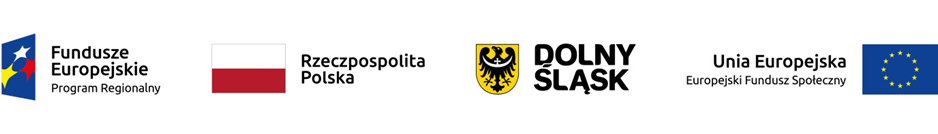 Przedmiot konkursu - cd
Zapewnianie pomocy i wsparcia osobom sprawującym rodzinną pieczę zastępczą w ramach grup wsparcia - element projektu. 
Organizowanie dla rodzin zastępczych, prowadzących rodzinne domy dziecka oraz placówek opiekuńczo-wychowawczych do 14 dzieci pomocy wolontariuszy – element projektu. 
Pomoc prawna dla osób sprawujących rodzinną pieczę zastępczą, m.in. w zakresie prawa rodzinnego – element projektu. 
Usługi koordynatora rodzinnej pieczy zastępczej – jako element projektu.
14
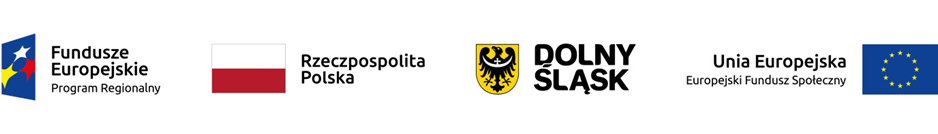 Przedmiot konkursu - cd
UWAGA!
Wskazane w formach wsparcia działania określone jako „element projektu” nie mogą być realizowane samodzielnie. Muszą być one elementem szerszych działań projektowych, zawierających co najmniej jedno działanie główne (tj. to, które nie zawiera w nazwie określenia: „element projektu”). 
Usługi wsparcia rodziny i pieczy zastępczej odbywają się zgodnie z ustawą z dnia 9 czerwca 2011 r. o wspieraniu rodziny i systemie pieczy zastępczej. Wyjątek stanowią usługi interwencji kryzysowej, których udzielanie regulują odrębne akty prawne.
15
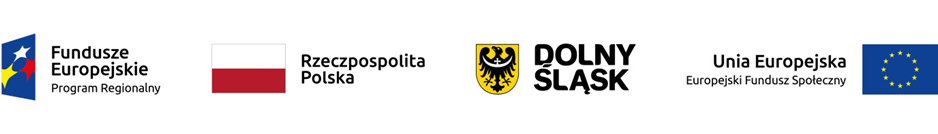 Kto może składać wnioski?
W ramach konkursu o dofinansowanie realizacji projektu mogą ubiegać się następujące  podmioty wyszczególnione w SzOOP RPO WD:
jednostki samorządu terytorialnego, ich związki i stowarzyszenia;
jednostki organizacyjne j.s.t.;
jednostki organizacyjne pomocy społecznej;
organizacje pozarządowe;
podmioty prowadzące działalność w obszarze pomocy społecznej oraz systemu wspierania rodziny i pieczy zastępczej;
podmioty ekonomii społecznej oraz przedsiębiorstwa społeczne;
kościoły, związki wyznaniowe oraz osoby prawne kościołów i związków wyznaniowych.
16
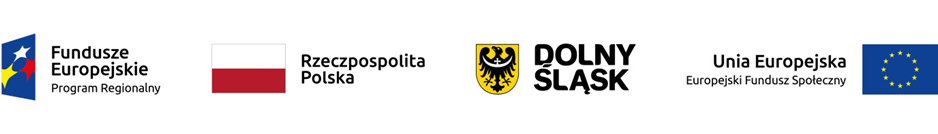 Grupa docelowa/ostateczni odbiorcy wsparcia
Zgodnie z SZOOP RPO WD grupa docelowa/ostateczni odbiorcy wsparcia to: 
osoby zagrożone ubóstwem lub wykluczeniem społecznym;
rodzina osób wykluczonych bądź zagrożonych ubóstwem lub wykluczeniem społecznym – jedynie jako element projektu właściwego;
dzieci w zinstytucjonalizowanej pieczy zastępczej.
osoby przygotowujące się i świadczące usługi na rzecz rodziny i pieczy zastępczej.
UWAGA!
Wsparciem w ramach systemu pieczy zastępczej obejmowane mogą być jedynie osoby przebywające w:
rodzinnej pieczy zastępczej,
placówkach opiekuńczo-wychowawczych typu rodzinnego do 8 dzieci,
placówkach opiekuńczo-wychowawczych typu socjalizacyjnego, interwencyjnego lub specjalistyczno-interwencyjnego do 14 osób.
17
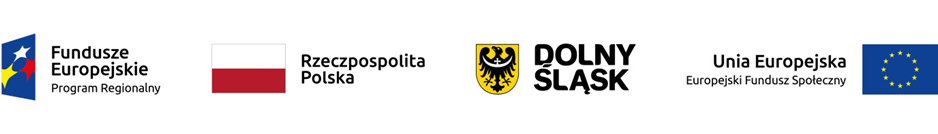 Okres realizacji projektu
ZALECAMY
ROZPOCZĘCIE REALIZACJI PROJEKTU: 
nie wcześniej niż listopad 2018 r. 
nie później niż I kwartał 2019 r.
18
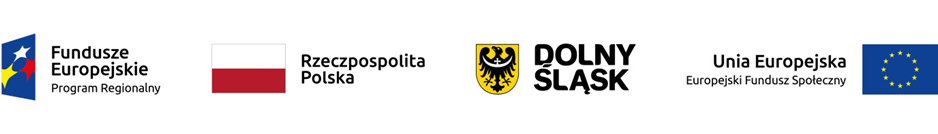 OCENA WNIOSKU O DOFINANSOWANIE
19
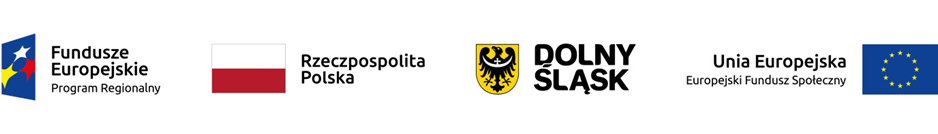 SYSTEM OCENY WNIOSKÓW
ocena formalna (ocena kryteriów formalnych i szczegółowych kryteriów dostępu) oraz weryfikacja wymogów formalnych – 21 dni
 ocena merytoryczna (ocena kryteriów horyzontalnych, merytorycznych i premiujących) – 60 dni*
*Termin ten nie obejmuje nie obejmuje dodatkowych czynności, które muszą zostać wykonane, aby etap konkursu mógł zostać rozstrzygnięty
 negocjacje – 40 dni
Projekt niespełniający któregokolwiek z kryteriów weryfikowanych na wcześniejszym etapie nie zostanie zakwalifikowany do kolejnego etapu.
Negocjacje prowadzone są tylko z Wnioskodawcami, którzy spełnili kryterium minimalnych wymagań, do wyczerpania kwoty środków przeznaczonych na konkurs.
Cała ścieżka wyboru projektu od zakończenia naboru w ramach danego etapu konkursu do jego rozstrzygnięcia wyniesie maksymalnie 150 dni.
20
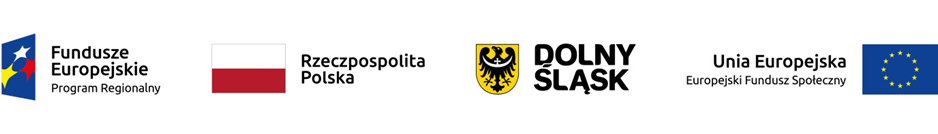 Kryteria formalne
21
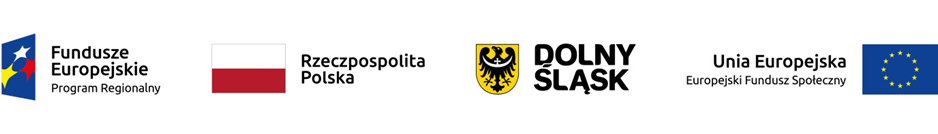 12 kryteriów formalnych

Część z nich  jest weryfikowana na podstawie oświadczeń wpisanych na stałe w części wniosku Oświadczenia
Przesłanie elektronicznej wersji  wniosku do instytucji organizującej konkurs w ramach naboru w systemie SOWA EFS RPDS oznacza równocześnie złożenie wszystkich zawartych we wniosku oświadczeń.
WAŻNE !!!
Dopuściliśmy możliwość jednokrotnego korygowania wniosku w przypadku niespełnienia wybranych kryteriów formalnych i dostępu.
22
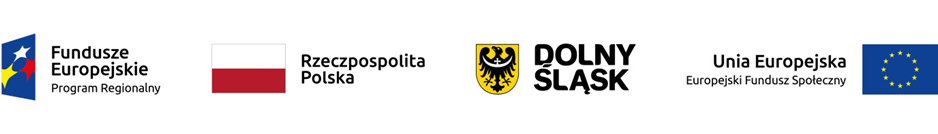 Kryterium formalna nr 4  Prawidłowość wyboru partnerów w projekcie
W ramach tego kryterium sprawdzana będzie czy wybór partnerów został dokonany w sposób prawidłowy, to znaczy:
wybór partnerów został dokonany przed złożeniem wniosku o dofinansowanie,
jeśli inicjującym projekt partnerski jest podmiot, o którym mowa w art. 3 ust. 1 ustawy z dnia 29 stycznia 2004 r. - Prawo zamówień publicznych, sprawdzane jest czy wybór partnerów spośród podmiotów innych niż wymienione w art. 3 ust. 1 pkt 1-3a tej ustawy, został dokonany z zachowaniem zasady przejrzystości i równego traktowania, w szczególności zgodnie z zasadami określonymi w art. 33 ust. 2 ustawy z dnia 11 lipca 2014 r. o zasadach realizacji programów w zakresie polityki spójności finansowanych w perspektywie finansowej 2014–2020.
Kryterium będzie weryfikowane na podstawie zapisów wniosku o dofinansowanie oraz dokumentów załączonych do wniosku.
23
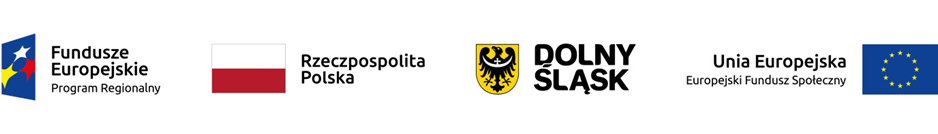 Kryterium formalna nr 4  - cd.Prawidłowość wyboru partnerów w projekcie – co trzeba zrobić, aby spełnić kryterium!!!
1.  w przypadku wszystkich projektów partnerskich – na podstawie dokumentu potwierdzającego prawidłowość dokonania wyboru partnerów do projektu przed datą złożenia wniosku o dofinansowanie załączony w systemie SOWA RPDS. Dokument może mieć formę np. listu intencyjnego, oświadczenia i powinien zawierać co najmniej:
datę sporządzenia/ podpisania dokumentu;
wskazanie stron (podmiotów), które oświadczają chęć wspólnej realizacji projektu z wyróżnieniem Partnera Wiodącego;
tytuł projektu, który strony zdecydowały się realizować wspólnie;
oświadczenie o chęci wspólnej realizacji przedmiotowego projektu;
podpisy wszystkich stron partnerstwa.
24
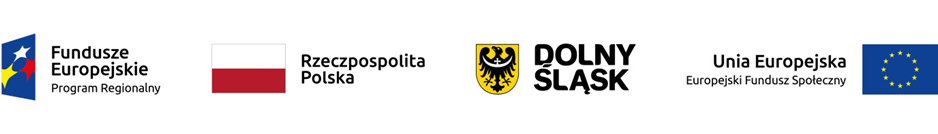 Kryterium formalna nr 4  - cd.Prawidłowość wyboru partnerów w projekcie – co trzeba zrobić, aby spełnić kryterium!!!
2. w przypadku, gdy podmiotem inicjującym partnerstwo jest podmiot z sektora finansów publicznych w rozumieniu przepisów o finansach publicznych i dokonuje on wyboru partnerów spośród podmiotów spoza sektora finansów publicznych – co najmniej następujące dokumenty:
wydruk ogłoszenia otwartego naboru partnerów ze strony internetowej Wnioskodawcy lub wskazanie we wniosku o dofinansowanie linka pod którym zamieszczono ogłoszenie;
wydruk informacji o podmiotach wybranych do pełnienia funkcji partnera ze strony internetowej Wnioskodawcy lub wskazanie we wniosku o dofinansowanie linka, pod którym zamieszczono informację;
skan potwierdzonej za zgodność z oryginałem wybranej oferty.

Dopuszcza się jednokrotne skierowanie projektu do poprawy/uzupełnienia w zakresie skutkującym jego spełnieniem. Niespełnienie kryterium po wezwaniu do uzupełnienia/ poprawy skutkuje jego odrzuceniem.
25
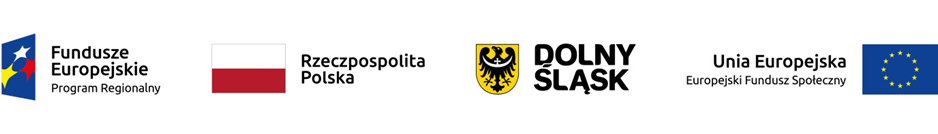 Kryterium formalne nr 10 Uproszczone metody rozliczania wydatków
W projekcie, w którym wartość wkładu publicznego (środków publicznych) nie przekracza 100 000 EUR zastosowano kwoty ryczałtowe, o których mowa w Wytycznych w zakresie kwalifikowalności wydatków w ramach Europejskiego Funduszu Rozwoju Regionalnego, Europejskiego Funduszu Społecznego oraz Funduszu Spójności na lata 2014-2020. W sytuacjach określonych w Regulaminie konkursu zastosowano pozostałe uproszczone metody rozliczania wydatków, o których mowa w Wytycznych w zakresie kwalifikowalności wydatków w ramach Europejskiego Funduszu Rozwoju Regionalnego, Europejskiego Funduszu Społecznego oraz Funduszu Spójności na lata 2014-2020. 
Kryterium weryfikowane na podstawie zapisów budżetu projektu, obowiązujące w przypadku kwot ryczałtowych dla projektów, których wartość wkładu publicznego (środków publicznych) nie przekracza 100 000 EUR. 
Do przeliczenia ww. kwoty na PLN należy stosować miesięczny obrachunkowy kurs wymiany stosowany przez KE aktualny na dzień ogłoszenia konkursu, tj. 4,1449 PLN z dnia 30.01.2018 r., co daje kwotę 414 490 PLN. 
Dopuszcza się jednokrotne skierowanie projektu do poprawy/uzupełnienia w zakresie skutkującym jego spełnieniem.
26
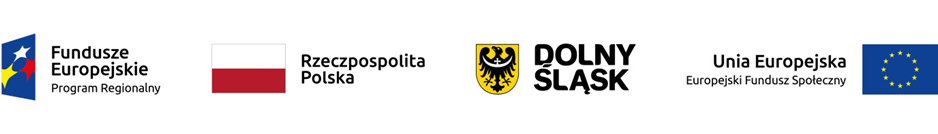 Kryteria dostępu 

11 kryteriów dostępu
27
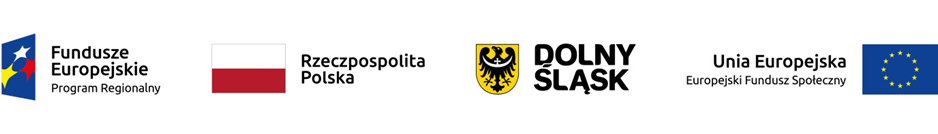 Kryterium biura projektu
Czy Wnioskodawca w okresie realizacji projektu posiada siedzibę lub będzie prowadził biuro projektu na terenie województwa dolnośląskiego? 
Kryterium zostanie zweryfikowane na podstawie zapisów wniosku o dofinansowanie projektu:
- w części Adres siedziby (pkt 2.8) lub 
w przypadku braku posiadania przez Wnioskodawcę (lidera) siedziby na terenie województwa dolnośląskiego - na podstawie oświadczenia Wnioskodawcy zamieszczonego we wniosku o dofinansowanie w części Zaplecze techniczne (sprzęt, zasoby lokalowe), które będą wykorzystywane w ramach realizacji projektu (pkt 4.3).
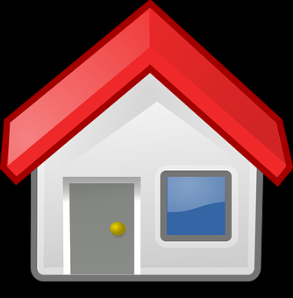 28
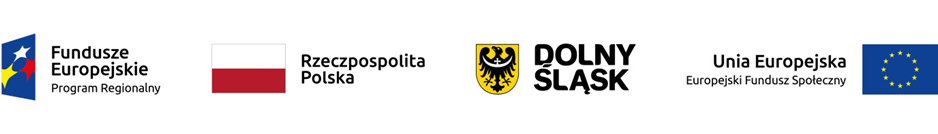 2. Kryterium liczby wniosków
Wnioskodawca złożył w ramach konkursu (jako lider) maksymalnie 2 wnioski o dofinansowanie projektu? 	
Kryterium zostanie zweryfikowane na podstawie rejestru prowadzonego przez DWUP. 
Kryterium nie podlega uzupełnieniu !!!
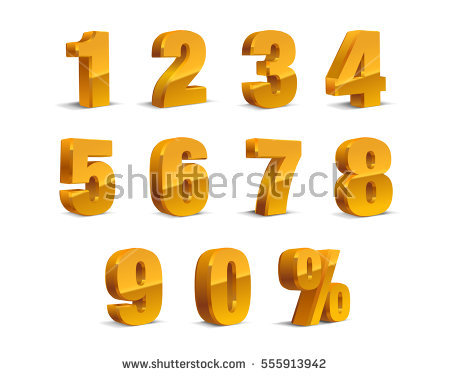 29
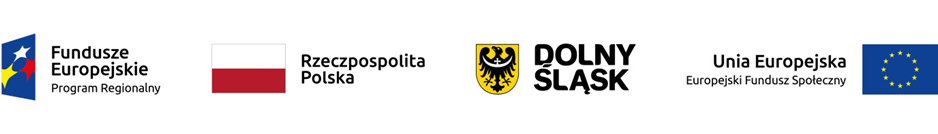 3. Kryterium Wnioskodawcy
Czy usługi przewidziane w projekcie będą realizowane przez podmioty prowadzące w swojej działalności statutowej usługi tego rodzaju? 	
Kryterium zostanie zweryfikowane na podstawie zapisów wniosku o dofinansowanie w części Doświadczenie Wnioskodawcy i Partnerów (pkt 4.4). 
Spełnienie kryterium może zostać osiągnięte np. poprzez wskazanie w treści wniosku celów statutowych, zadań ustawowych lub PKD podmiotu, w który wpisują się usługi społeczne zaplanowane do realizacji w projekcie, tj. odpowiednio usługi wsparcia rodziny, usługi pieczy zastępczej lub oba typy usług. Należy podać informacje dla każdego podmiotu, który będzie realizował usługi w projekcie (odpowiednio Lidera, Partnera, Realizatora).
Do spełnienia kryterium nie jest wystarczający opis dotychczasowego doświadczenia. Nie należy także powoływać się na działalność statutową i doświadczenie niezwiązane z typami usług zaplanowanych do realizacji w projekcie.
Dopuszcza się jednokrotne skierowanie projektu do poprawy/uzupełnienia w zakresie skutkującym jego spełnieniem.
30
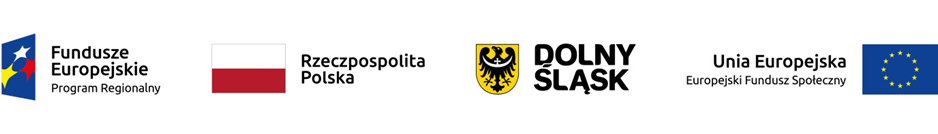 4. Kryterium formy wsparcia
Czy w projekcie  - realizowanym na rzecz osób powyżej 15 roku życia objętych pieczą zastępczą – są obowiązkowo stosowane usługi aktywnej integracji o charakterze zawodowym, tj. co najmniej działania pozwalające wspieranym osobom podjąć decyzję o wyborze dotyczącym dalszej edukacji lub zawodu? 	
Kryterium zostanie zweryfikowane na podstawie zapisów wniosku o dofinansowanie projektu w części Zadania (pkt 4.1). 
Kryterium dotyczy usług wsparcia pieczy zastępczej.
Dopuszcza się jednokrotne skierowanie projektu do poprawy/uzupełnienia w zakresie skutkującym jego spełnieniem.
31
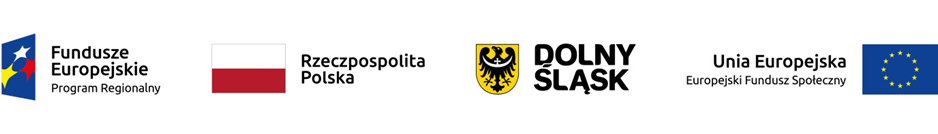 5. Kryterium współpracy z właściwą jednostką organizacyjną pomocy społecznej
Czy w przypadku, gdy Wnioskodawcą lub partnerem w projekcie nie jest Powiat/ Powiatowe Centrum Pomocy Rodzinie lub jednostka, która pełni w powiecie zadania PCPR, Wnioskodawca zobowiązał się do nawiązania współpracy z PCPR/-ami/ jednostką, która pełni w powiecie zadania PCPR właściwym/i dla miejsca realizacji projektu?  		
Przez współprace należy rozumieć wymianę informacji  pomiędzy Beneficjentem a PCPR/-ami nt. działań podejmowanych w projekcie (przekazanie informacji w zakresie opisu projektu, grupy docelowej, głównych działań, okresu jego trwania, planowanym okresie rekrutacji uczestników). 
Kryterium zostanie zweryfikowane na podstawie zapisów wniosku o dofinansowanie projektu w części Sposób zarządzania projektem (pkt 4.5).
Dopuszcza się jednokrotne skierowanie projektu do poprawy/uzupełnienia w zakresie skutkującym jego spełnieniem.
32
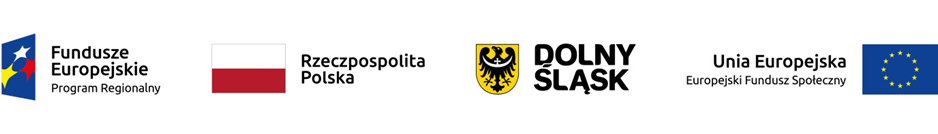 6. Kryterium sposobu realizacji projektu
Czy projekt będzie realizowany zgodnie z ustawą z dnia 9 czerwca 2011 r. o wspieraniu rodziny i systemie pieczy zastępczej, „Ogólnoeuropejskimi wytycznymi dotyczącymi przejścia od opieki instytucjonalnej do opieki świadczonej na poziomie lokalnych społeczności” oraz dokumentem „Wykorzystanie funduszy Unii Europejskiej w celu przejścia od opieki instytucjonalnej do opieki świadczonej na poziomie lokalnych społeczności – zestaw narzędzi”? 	
Kryterium zostanie zweryfikowane na podstawie zapisów wniosku o dofinansowanie projektu.
Dopuszcza się jednokrotne skierowanie projektu do poprawy/uzupełnienia w zakresie skutkującym jego spełnieniem.
33
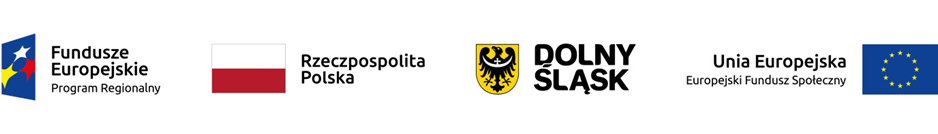 7. Kryterium grupy docelowej
Czy Wnioskodawca zakłada, że pierwszeństwo udziału w projekcie będą miały następujące grupy docelowe:
osoby lub rodziny zagrożone ubóstwem lub wykluczeniem społecznym doświadczające wielokrotnego wykluczenia społecznego,
osoby o znacznym lub umiarkowanym stopniu niepełnosprawności, z niepełnosprawnością sprzężoną oraz osoby z zaburzeniami psychicznymi, w tym osoby z niepełnosprawnością intelektualną i osoby z całościowymi zaburzeniami rozwojowymi (w rozumieniu zgodnym z Międzynarodową Klasyfikacją Chorób i Problemów Zdrowotnych),
osoby lub rodziny korzystające z Programu Operacyjnego Pomoc Żywnościowa 2014-2020 (PO PŻ), a zakres wsparcia dla tych osób lub rodzin nie będzie powielał działań, które dana osoba lub rodzina otrzymała lub otrzymuje z PO PŻ w ramach działań towarzyszących?
Wniosek może być skierowany do jednej, kilku lub wszystkich wskazanych ww. grup.
Kryterium zostanie zweryfikowane na podstawie zapisów wniosku o dofinansowanie projektu w części w części Grupa docelowa (pkt 3.2).
Dopuszcza się jednokrotne skierowanie projektu do poprawy/uzupełnienia w zakresie skutkującym jego spełnieniem.
34
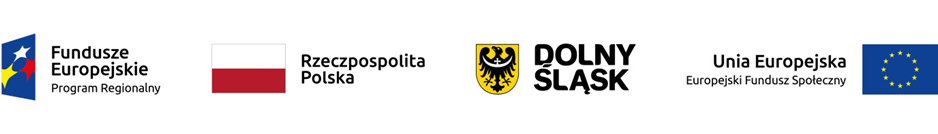 8. Kryterium formy wsparcia
Czy w przypadku, gdy Wnioskodawca zakłada udzielanie wsparcia w ramach placówki wsparcia dziennego w formie opiekuńczej oraz pracy podwórkowej, przewidziano realizację zajęć rozwijających co najmniej 2 z 8 kompetencji kluczowych tj.:
Porozumiewanie się w języku ojczystym;
Porozumiewanie się w językach obcych;
Kompetencje matematyczne i podstawowe kompetencje naukowo – techniczne;
Kompetencje informatyczne;
Umiejętność uczenia się;
Kompetencje społeczne i obywatelskie;
Inicjatywność i przedsiębiorczość;
Świadomość i ekspresja kulturalna?
Kryterium zostanie zweryfikowane na podstawie zapisów wniosku o dofinansowanie projektu części Zadania (pkt 4.1).
Kryterium dotyczy usług wsparcia rodziny.
Dopuszcza się jednokrotne skierowanie projektu do poprawy/uzupełnienia w zakresie skutkującym jego spełnieniem.
35
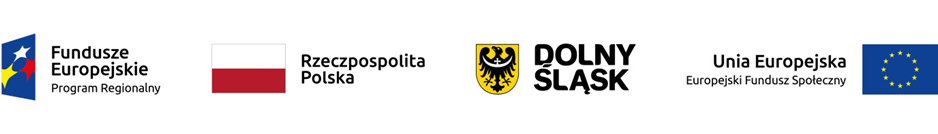 9. Kryterium trwałości
Czy w przypadku wsparcia udzielanego na tworzenie nowych miejsc w placówkach wsparcia dziennego, Wnioskodawca zobowiązuje się do zachowania trwałości miejsc po zakończeniu realizacji projektu co najmniej przez okres odpowiadający okresowi realizacji projektu?
Trwałość jest rozumiana jako instytucjonalna gotowość podmiotów do świadczenia usług pomocy  w opiece  i wychowaniu dziecka w ramach placówek wsparcia dziennego. Aktualna informacja dotycząca liczby miejsc oferowanych przez podmiot po projekcie w okresie trwałości musi być obowiązkowo opublikowana na stronie internetowej Beneficjenta.
Kryterium zostanie zweryfikowane  na podstawie zapisów wniosku o dofinansowanie projektu w części Sposób realizacji projektu (pkt 4.1 Zadania i w polu Trwałość i wpływ rezultatów projektu).
Kryterium dotyczy usług wsparcia rodziny.
Dopuszcza się jednokrotne skierowanie projektu do poprawy/uzupełnienia w zakresie skutkującym jego spełnieniem.
36
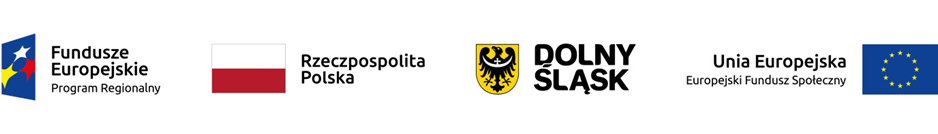 10. Kryterium sposobu realizacji projektu
Czy projekt odpowiada na problemy i potrzeby w świadczeniu usług społecznych, zidentyfikowane na obszarze jego realizacji, co znajduje odzwierciedlenie w opisie sytuacji problemowej przedstawionej we wniosku o dofinansowanie?
Podstawą działań projektowych powinna być pogłębiona diagnoza grupy docelowej oraz jej otoczenia, w tym analiza terytorialnego nasycenia usług planowanych do świadczenia w projekcie w kontekście zapotrzebowania społecznego.
Wnioskodawca zobowiązany jest do przedstawienia analizy dostępności usług społecznych, które zamierza realizować w projekcie, na danym obszarze, nie ograniczając się wyłącznie do analizy oferty świadczonej przez samego Wnioskodawcę. 
Kryterium zostanie zweryfikowane na podstawie zapisów wniosku o dofinansowanie projektu w części Uzasadnienie potrzeby realizacji projektu (pkt 3.1.1)
Dopuszcza się jednokrotne skierowanie projektu do poprawy/uzupełnienia w zakresie skutkującym jego spełnieniem.
37
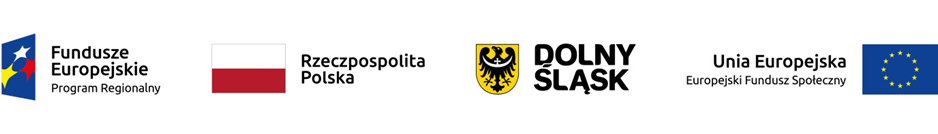 11. Kryterium sposobu realizacji projektu
Czy w przypadku wsparcia w ramach projektu istniejących placówek wsparcia dziennego Wnioskodawca deklaruje, że projekt prowadzi do:
zwiększenia liczby osób objętych usługami społecznymi w lokalnej społeczności prowadzonymi przez danego Wnioskodawcę w stosunku do danych z roku poprzedzającego rok rozpoczęcia realizacji projektu
i/lub
zwiększenia zakresu usług świadczonych na rzecz rodziny prowadzonych przez danego Wnioskodawcę w stosunku do danych z roku poprzedzającego rok rozpoczęcia realizacji projektu?
Działania projektowe służą poszerzeniu zakresu działań Wnioskodawców i/lub włączeniu do tych działań większej grupy odbiorców.
Kryterium zostanie zweryfikowane na podstawie zapisów wniosku o dofinansowanie projektu w części Zadania (pkt 4.1).
Kryterium dotyczy wsparcia w ramach projektu istniejących placówek wsparcia dziennego. 
Dopuszcza się jednokrotne skierowanie projektu do poprawy/uzupełnienia w zakresie skutkującym jego spełnieniem.
38
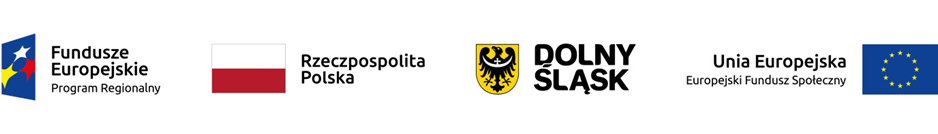 Uwaga! 
Projekt niespełniający któregokolwiek z kryteriów formalnych i/lub kryteriów dostępu zostanie odrzucony i nie będzie podlegał dalszej ocenie.
39
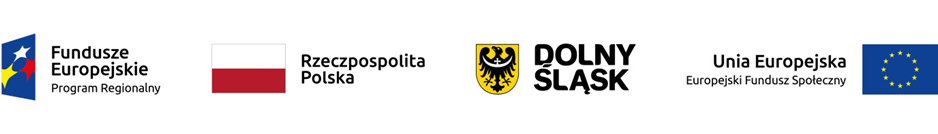 Kryteria horyzontalne
40
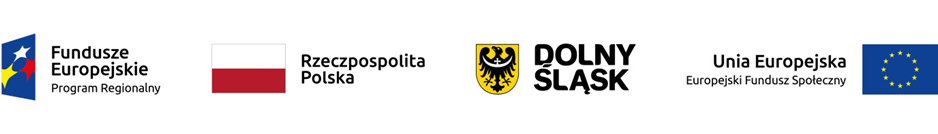 4 kryteria horyzontalne:
Kryterium zgodności projektu z prawem 
Czy projekt jest zgodny z przepisami prawa krajowego i unijnego?
Kryterium zgodności z właściwymi politykami i zasadami 	
Czy projekt jest zgodny z zasadą zrównoważonego rozwoju? 	
Kryterium zgodności z właściwymi politykami i zasadami 	
Czy projekt jest zgodny z zasadą równości szans kobiet i mężczyzn? 
Kryterium zgodności z właściwymi politykami i zasadami 		
Czy projekt jest zgodny z zasadą równości szans i niedyskryminacji, w tym dostępności dla osób z niepełnosprawnościami?
Kryteria horyzontalne są weryfikowane na podstawie treści wniosku o dofinansowanie.
Spełnienie każdego z kryteriów horyzontalnych może być przedmiotem negocjacji.
Niespełnienie powyższych kryteriów oznacza odrzucenie wniosku.
41
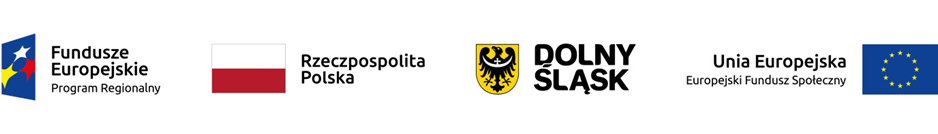 Kryteria merytoryczne
42
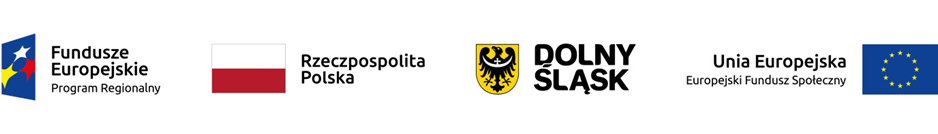 Kryteria merytoryczne
Treść kryteriów została dostosowana do nowego systemu oceniania wniosków: 
nie ma punktów warunkowych;
wskazano, spełnienie których kryteriów może być przedmiotem negocjacji;
negocjacje nie stanowią elementu oceny merytorycznej, ale odrębny etap oceny.
43
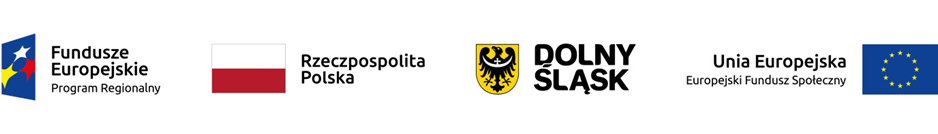 4 Kryteria premiujące

do zdobycia
35 punktów premiujących
44
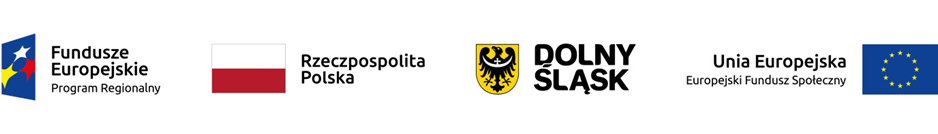 1. Kryterium Wnioskodawcy/Realizatora/partnerstwa w projekcie 		
Czy Wnioskodawcą lub partnerem w ramach projektu jest:
Powiatowe Centrum Pomocy Rodzinie właściwe dla miejsca realizacji projektu (lub jednostka, która pełni w powiecie zadania PCPR) lub 
podmiot ekonomii społecznej? 		
Włączenie do lub realizacja projektu przez jednostki wyspecjalizowane we wsparciu systemu pieczy zastępczej przełoży się na pozytywne efekty realizowanego projektu. Kryterium uznaje się za spełnione również w sytuacji, gdy realizatorem projektu w imieniu powiatu/miasta na prawach powiatu jako wnioskodawcy lub partnera jest jednostka organizacyjna jst, która realizuje zadania powiatu w zakresie systemu pieczy zastępczej. 
W przypadku gdy obszar realizacji projektu dotyczy więcej niż jednego powiatu, za spełnienie kryterium uznaje się partnerstwo ze wszystkimi PCPR-ami/ jednostkami, które pełnią w powiecie zadania PCPR właściwymi dla miejsca realizacji projektu..
45
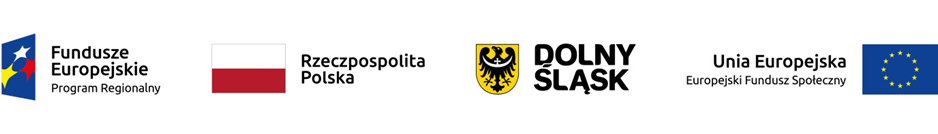 1. Kryterium Wnioskodawcy/Realizatora/partnerstwa w projekcie - cd		
Kryterium zostanie zweryfikowane na podstawie zapisów wniosku o dofinansowanie w części Wnioskodawca(Beneficjent) oraz w części Potencjał i doświadczenie Wnioskodawcy / partnerów oraz sposób zarządzania projektem. 
Skala punktowa od 0 do 10 pkt.
0 pkt. – Wnioskodawcą lub partnerem nie jest żaden ze wskazanych podmiotów
10 pkt. – Wnioskodawcą lub partnerem jest co najmniej jeden ze wskazanych podmiotów
46
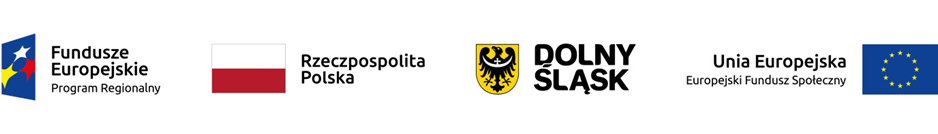 2. Kryterium doświadczenia 	
Czy Wnioskodawca zrealizował w ciągu ostatnich 3 lat przed złożeniem wniosku o dofinansowanie na terenie województwa dolnośląskiego co najmniej 2 przedsięwzięcia w obszarze merytorycznym i dla grupy docelowej objętej interwencją projektową, w ramach których osiągnął zakładane w ramach przedsięwzięcia cele? 
Przedsięwzięciem jest działanie podjęte w jakimś celu, którego wynikiem są konkretne rezultaty. Przedsięwzięcie musi mieć formę pisemną (np. projektu, wniosku, umowy/ porozumienia o współpracy), która dokumentuje cel, działania, planowane i zrealizowane rezultaty. 
Wnioskodawca może się legitymować doświadczeniem w przypadku gdy był liderem lub partnerem w zrealizowanym już przedsięwzięciu, a zakres zrealizowanych przez niego działań był zbieżny z zakresem konkursu, którego dotyczy to kryterium.
Obszar interwencji projektowej określono w Rozdziale I, Podrozdziale 4 Regulaminu – Przedmiot konkursu.
Skala punktowa od 0 do 10:
0 pkt - brak lub jedno przedsięwzięcie
5 pkt - 2 przedsięwzięcia 
10 pkt - powyżej dwóch przedsięwzięć
47
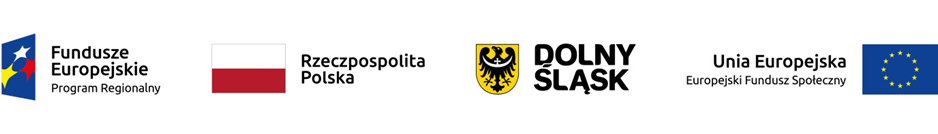 3. Kryterium rozwoju rodzinnych form pieczy zastępczej	
Czy w projekcie założono rozwój rodzinnych form pieczy zastępczej? 
Kryterium ma za zadanie premiować projekty aktywnie przyczyniające się do tworzenia nowych miejsc świadczenia usług społecznych w postaci rodzinnych form pieczy zastępczej. 
Poprzez rozwój rodzinnych form pieczy zastępczej rozumie się działania prowadzące do tworzenia rodzinnych form pieczy zastępczej oraz placówek opiekuńczo-wychowawczych typu rodzinnego realizowane poprzez kształcenie kandydatów na rodziny zastępcze, prowadzących rodzinne domy dziecka i dyrektorów placówek opiekuńczo-wychowawczych typu rodzinnego oraz doskonalenie osób sprawujących rodzinną pieczę zastępczą w ww. formach. Kryterium zostanie zweryfikowane na podstawie zapisów wniosku o dofinansowanie projektu.
Kryterium uznaje się za spełnione w przypadku, gdy w ramach projektu będą tworzone nowe miejsca świadczenia usług społecznych w co najmniej jednej z ww. form.
Kryterium zostanie zweryfikowane na podstawie zapisów wniosku o dofinansowanie projektu w części Zadania (pkt 4.1)
Skala punktowa od 0 do 5 pkt.
48
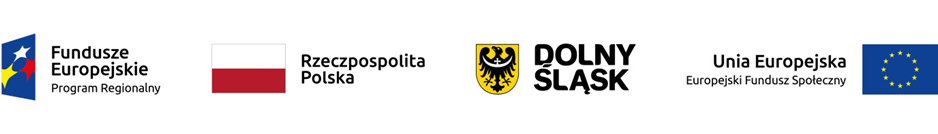 4. Kryterium kompleksowości działań	
Czy w projekcie założono, że usługi z zakresu wsparcia rodziny i wsparcia systemu pieczy zastępczej będą świadczone łącznie?
Kryterium ma zadanie premiować kompleksowe projekty łączące działania z zakresu wsparcia rodziny i wsparcia systemu pieczy zastępczej, zakładające partnerstwo lub współpracę OPS i PCPR lub innych jednostek organizacyjnych wspierania rodziny i systemu pieczy zastępczej lub innych służb działających na rzecz dziecka i rodziny na obszarze realizacji projektu. Kryterium zostanie zweryfikowane na podstawie zapisów wniosku o dofinansowanie projektu.
W celu spełnienia kryterium muszą być łącznie spełnione następujące warunki:
projekt zakłada realizację usług z zakresu wspierania rodziny oraz z zakresu wspierania pieczy zastępczej oraz
projekt jest realizowany w partnerstwie z wszystkimi OPS i PCPR działającymi w gminach i powiatach, na obszarze których realizowany jest projekt, innymi jednostkami organizacyjnymi wspierania rodziny i systemu pieczy zastępczej oraz innymi służbami działającymi na rzecz dziecka i rodziny na obszarze realizacji projektu (w zależności od typu usług świadczonych w projekcie) albo 
projekt zakłada nawiązanie współpracy z wszystkimi OPS i PCPR działającymi w gminach i powiatach, na obszarze których realizowany jest projekt innymi jednostkami organizacyjnymi wspierania rodziny i systemu pieczy zastępczej oraz innymi służbami działającymi na rzecz dziecka i rodziny na obszarze realizacji projektu (w zależności od typu usług świadczonych w projekcie). 
Kryterium zostanie zweryfikowane na podstawie zapisów we wniosku o dofinansowanie projektu w części Zadania (pkt 4.1)
Skala punktowa od 0 do 10 pkt.
49
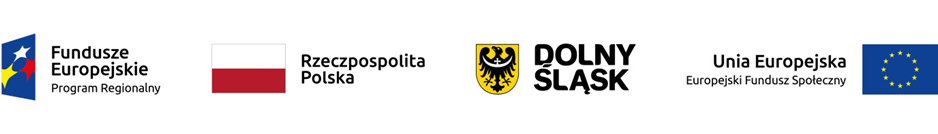 Kryteria etapu negocjacji
50
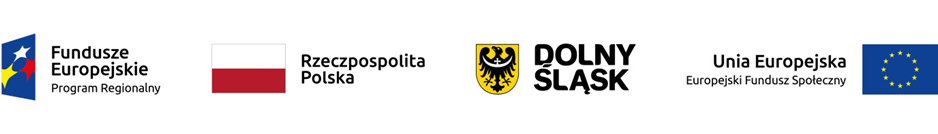 Kryterium spełnienia warunków postawionych przez oceniających lub przewodniczącego KOP
Czy negocjacje zakończyły się wynikiem pozytywnym to znaczy czy zostały udzielone informacje i wyjaśnienia wymagane podczas negocjacji lub spełnione zostały warunki określone przez oceniających lub przewodniczącego KOP podczas negocjacji oraz czy do projektu nie wprowadzono innych nieuzgodnionych w ramach negocjacji zmian? 
Ocena spełniania kryterium obejmuje weryfikację: 
Czy do wniosku zostały wprowadzone korekty wskazane przez oceniających w kartach oceny projektu lub przez przewodniczącego KOP lub inne zmiany wynikające z ustaleń dokonanych podczas negocjacji?
Czy KOP uzyskała od Wnioskodawcy/Beneficjenta informacje i wyjaśnienia dotyczące określonych zapisów we wniosku, wskazanych przez oceniających w kartach oceny projektu lub przewodniczącego KOP?
Czy do wniosku zostały wprowadzone inne zmiany niż wynikające z kart oceny projektu lub uwag przewodniczącego KOP lub ustaleń wynikających z procesu negocjacji?
Udzielenie odpowiedzi: „TAK” na pytanie nr 1 i 2 oraz odpowiedzi „NIE” na pyt nr 3 oznacza spełnienie kryterium.
51
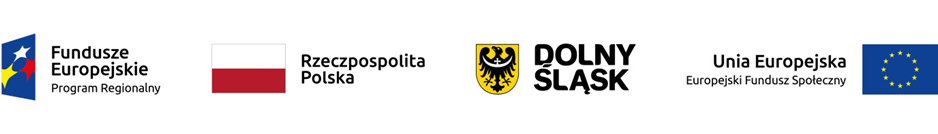 Minimalny standard usług i katalog stawek
(szczegóły w odrębnej prezentacji)
52
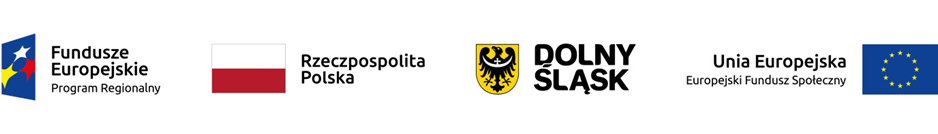 Dostępność projektu dla osób z niepełnosprawnościami
53
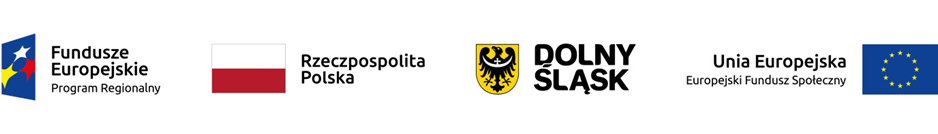 Dostępność projektu dla osób z niepełnosprawnościami
Instrukcja wypełniania wniosku o dofinansowanie wskazuje,  których częściach wniosku należy zamieścić informacje dotyczące dostępności projektu i w jakim zakresie.
Na stronie internetowej www.rpo.dwup.pl w części „Pobierz poradniki i publikacje” został zamieszczony poradnik dla podmiotów realizujących projekty dotyczący dostępności projektu dla osób z niepełnosprawnościami – link do strony z dokumentem.
Nie może zostać dofinansowany projekt, jest niedostępny dla osób z niepełnosprawnościami. Jeżeli wniosek zawiera jakiekolwiek zapisy dyskryminujące osoby z niepełnosprawnościami w dostępie do projektu, to projekt jest niedostępny. Dotyczy to zarówno uczestników projektu jak i kadry projektu.
W każdym przypadku, gdy w projekcie będą tworzone jakiekolwiek zasoby multimedialne (np. strona internetowa, filmy, audycje itp.), musza one spełniać standard dostępności WCAG 2.0 na poziomie co najmniej AA - standard dostępności WCAG 2.0.
54
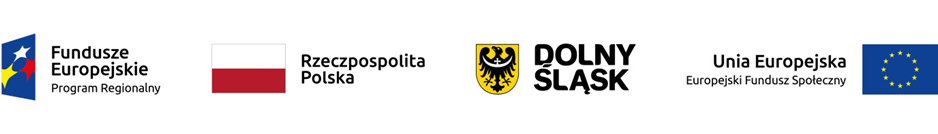 Mechanizm racjonalnych usprawnień
Mechanizmy racjonalnych usprawnień to konieczne i odpowiednie zmiany oraz dostosowania, nienakładające nieproporcjonalnego lub nadmiernego obciążenia, rozpatrywane osobno dla każdego konkretnego przypadku, w celu zapewnienia osobom z niepełnosprawnościami możliwości korzystania z wszelkich praw człowieka i podstawowych wolności oraz ich wykonywania na zasadzie równości z innymi osobami. Łączny koszt racjonalnych usprawnień na jednego uczestnika w projekcie nie może przekroczyć 12 tys. PLN.
W projektach dedykowanych wyłącznie lub przede wszystkim osobom z niepełnosprawnościami, szczególnie z rozpoznanymi specjalnymi potrzebami uczestników, wydatki na sfinansowanie racjonalnych usprawnień należy zaplanować na poziomie wniosku o dofinansowanie projektu. Wówczas limit 12 tys. PLN na uczestnika nie obowiązuje. Natomiast konieczne jest wskazanie we wniosku diagnozy potrzeb danej grupy oraz zaplanowanie działań i wskaźników adekwatnych do skali środków przeznaczonych na wsparcie bezpośrednie osoby/uczestnika, prowadzące do uzyskania przez nią korzyści. W przypadku projektów, w których założono X% udział osób z niepełnosprawnościami, ale nie jest możliwe precyzyjne wskazanie rodzajów niepełnosprawności i specjalnych potrzeb z nich wynikających, nie należy z góry zakładać określonych kosztów związanych z racjonalnymi usprawnieniami.
W projektach ogólnodostępnych Wnioskodawca nie powinien zabezpieczać w ramach budżetu projektów środków na ewentualną konieczność sfinansowania mechanizmu racjonalnych usprawnień, ponieważ nie ma pewności, że w projekcie wystąpi udział osób z niepełnosprawnością (w tym z określonym rodzajem). W przypadku projektów ogólnodostępnych mechanizm racjonalnych usprawnień jest uruchamiany w momencie pojawienia się w projekcie osoby z niepełnosprawnością, a limit tego mechanizmu wynosi 12 tys. PLN/ osobę.
55
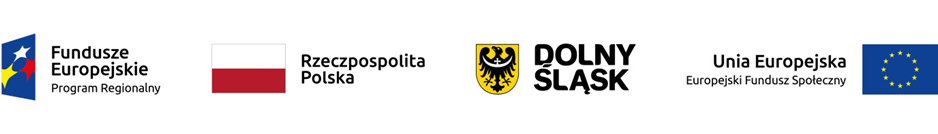 Koncepcja „uniwersalnego projektowania”
Koncepcja uniwersalnego projektowania - projektowanie produktów, środowiska, programów i usług w taki sposób, by były użyteczne dla wszystkich, w możliwie największym stopniu, bez potrzeby adaptacji lub specjalistycznego projektowania. Uniwersalne projektowanie nie wyklucza możliwości zapewniania dodatkowych udogodnień dla szczególnych grup osób z niepełnosprawnościami, jeżeli jest to potrzebne.
Co do zasady, wszystkie produkty projektów realizowanych ze środków EFS, EFRR i FS (produkty, towary, usługi, infrastruktura) są dostępne dla wszystkich osób, w tym również dostosowane do zidentyfikowanych potrzeb osób z niepełnosprawnościami. Oznacza to, że muszą być zgodne z koncepcją uniwersalnego projektowania, opartego na ośmiu regułach:
1. Użyteczność dla osób o różnej sprawności
2. Elastyczność w użytkowaniu
3. Proste i intuicyjne użytkowanie
4. Czytelna informacja
5. Tolerancja na błędy
6. Wygodne użytkowanie bez wysiłku
7. Wielkość i przestrzeń odpowiednie dla dostępu i użytkowania
8. Percepcja równości
Wszystkie projekty (zarówno z EFS jak i z EFRR) powinny być dostępne dla osób niepełnosprawnych – co nie oznacza automatycznie, że muszą być one uniwersalnie zaprojektowane, tzn. od razu, z góry zapewniać zestaw wszelkiego rodzaju możliwych ułatwień dla różnych rodzajów niepełnosprawności . To dotyczy tylko projektów, w których powstaje nowa infrastruktura lub istniejąca jest znacząco przebudowywana.
56
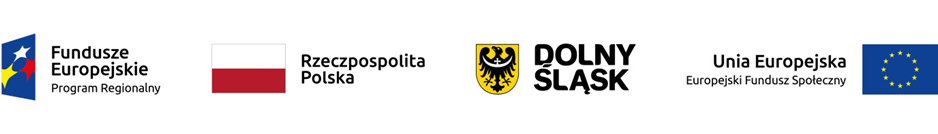 Najczęstsze problemy na etapie sporządzania wniosku o dofinansowanie przez pryzmat doświadczeń wynikających z procesu oceny wniosków
57
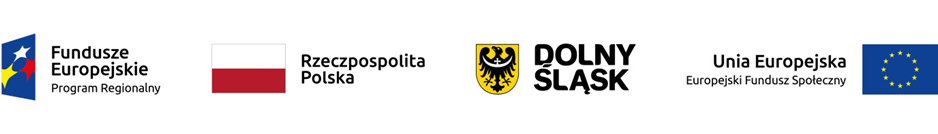 Najczęstsze problemy na etapie sporządzania wniosku o dofinansowanie przez pryzmat doświadczeń wynikających z procesu oceny wniosków
Brak znajomości regulaminu konkursu i lub załączników.
Kopiowanie treści wniosków złożonych w odpowiedzi na inne konkursy.
Błędna nazwa Wnioskodawcy lub błędne wykazywanie partnerów i innych podmiotów zaangażowanych w realizację projektu.
Opis wsparcia w projekcie nie jest jednoznacznie powiązany z instrumentem wymienionym w regulaminie konkursu.
Zbyt ogólne pozycje budżetowe, brak wyliczeń, brak uzasadnienia ponoszonych wydatków i przyjętych jednostek miary pod budżetem projektu.
Uwzględnianie w budżetach wydatków związanych z organizacją wsparcia dodatkowego, które nie zostało przewidziane zapisami regulaminu konkursu.
Niezastosowanie metody rozliczania projektu w oparciu o kwoty ryczałtowe w projektach o wartości wkładu publicznego nieprzekraczającej 100 tys. euro.
Niekorzystny rozkład zadań lub dobór wskaźników i źródeł ich weryfikacji w projektach rozliczanych na podstawie metod uproszczonych (kwot ryczałtowych).
58
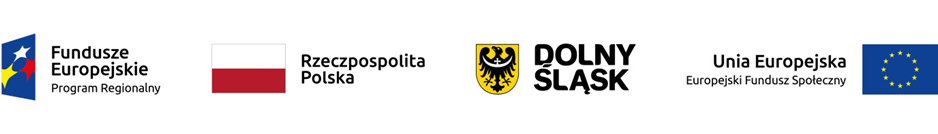 Najczęstsze problemy na etapie sporządzania wniosku o dofinansowanie przez pryzmat doświadczeń wynikających z procesu oceny wniosków
Niewłaściwe ujmowanie wydatków na zakup środków trwałych.
Środki trwałe, ze względu na sposób ich wykorzystania w ramach i na rzecz projektu, dzielą się na:
środki trwałe bezpośrednio powiązane z przedmiotem projektu (np. wyposażenie placówki wsparcia dziennego tworzonej w ramach projektu),
środki trwałe wykorzystywane w celu wspomagania procesu wdrażania projektu (np. rzutnik na szkolenia).
Wydatki poniesione na zakup środków trwałych, o których mowa lit. a, a także koszty ich dostawy, montażu i uruchomienia, mogą być kwalifikowalne w całości lub części swojej wartości zgodnie ze wskazaniem beneficjenta opartym o faktyczne wykorzystanie środka trwałego na potrzeby projektu.
Wydatki poniesione na zakup środków trwałych, o których mowa w pkt 1 lit. b, mogą być kwalifikowalne wyłącznie w wysokości odpowiadającej odpisom amortyzacyjnym za okres, w którym były one wykorzystywane na rzecz projektu. W takim przypadku rozlicza się wydatki do wysokości odpowiadającej odpisom amortyzacyjnym i stosuje warunki i procedury określone w sekcji 6.12.2 Wytycznych w zakresie kwalifikowalności wydatków. W takim przypadku wartość środków trwałych nie wchodzi do limitu środków trwałych i cross-financingu.
59
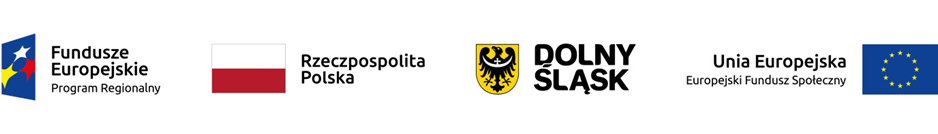 Najczęstsze problemy na etapie sporządzania wniosku o dofinansowanie przez pryzmat doświadczeń wynikających z procesu oceny wniosków
Nieznajomość definicji wskaźników i ich powiązania ze statusem uczestnika na rynku pracy w momencie rozpoczęcia udziału w projekcie – co wpływa na błędne wyliczenia wskaźników. 
Zbyt ogólny opis grupy docelowej, który nie pozwala na weryfikację założonych wartości docelowych wskaźników.
Brak wszystkich obligatoryjnych wskaźników.
60
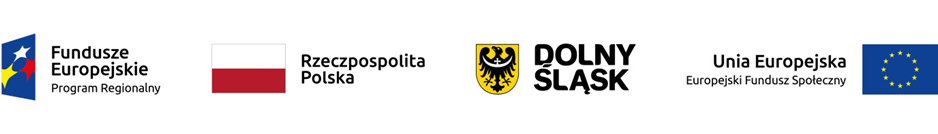 Wskaźniki
61
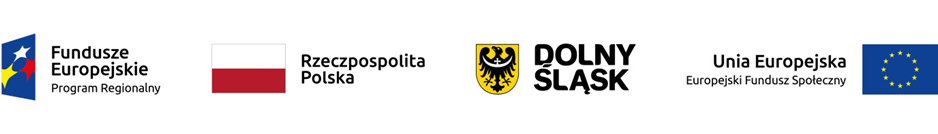 Lista wskaźników produktu
Wybieramy z poniższych wskaźników tylko te adekwatne do zakresu realizacji projektu
Liczba osób zagrożonych ubóstwem lub wykluczeniem społecznym objętych usługami społecznymi świadczonymi w interesie ogólnym w programie.
Liczba osób zagrożonych ubóstwem lub wykluczeniem społecznym objętych usługami wspierania rodziny i pieczy zastępczej w programie.

Jeżeli powyższe wskaźniki są niewystarczające do monitorowania realizacji projektu, można ustalić wskaźniki specyficzne dla projektu.
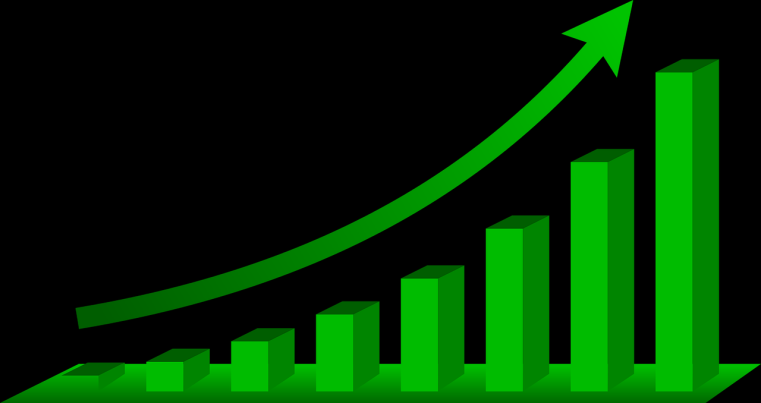 62
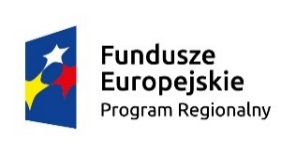 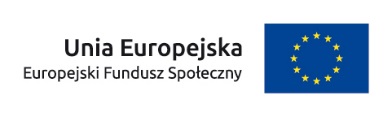 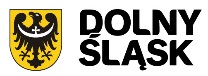 Wskaźniki horyzontalne (produktu)
W każdym projekcie należy wybrać wszystkie wskaźniki horyzontalne, przy czym ich wartość na etapie składania wniosku o dofinansowanie może być równa 0 (zero).

liczba projektów, w których sfinansowano koszty racjonalnych usprawnień dla osób z niepełnosprawnościami  (w projektach ogólnodostępnych należy wpisać wartość wskaźnika równą zero) [szt.]
liczba obiektów dostosowanych do potrzeb osób z niepełnosprawnościami [szt.]
liczba osób objętych szkoleniami/doradztwem w zakresie kompetencji cyfrowych [osoby]
liczba podmiotów wykorzystujących technologie informacyjno–komunikacyjne (TIK) [szt.]
63
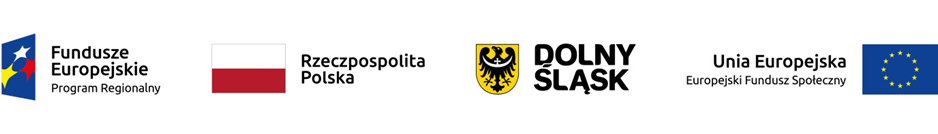 Lista wskaźników rezultatu
Liczba wspartych w programie miejsc świadczenia usług społecznych, istniejących po zakończeniu projektu
Liczba osób zagrożonych ubóstwem lub wykluczeniem społecznym poszukujących pracy, uczestniczących w kształceniu lub szkoleniu, zdobywających kwalifikacje, pracujących (łącznie z prowadzącymi działalność na własny rachunek) po opuszczeniu programu 
Liczba utworzonych w programie miejsc świadczenia usług wspierania rodziny i pieczy zastępczej istniejących po zakończeniu projektu
Liczba osób zagrożonych ubóstwem lub wykluczeniem społecznym, które opuściły opiekę instytucjonalną na rzecz usług społecznych świadczonych w społeczności lokalnej w programie 
Jeżeli powyższe wskaźniki są niewystarczające do monitorowania realizacji projektu, można ustalić wskaźniki specyficzne dla projektu.
Informacje na temat sposobu monitorowania wskaźników produktu i rezultatu  zostały opisane w załączniku nr 8 do Regulaminu konkursu.
64
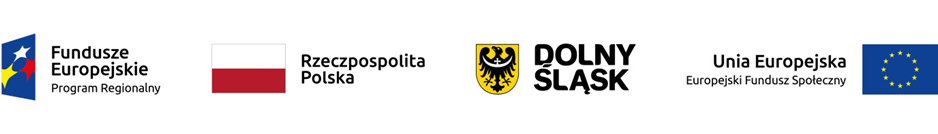 Informacje dotyczące składania wniosków
65
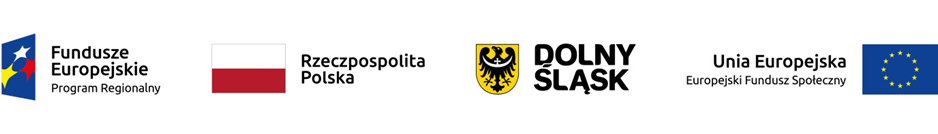 Nabór wniosków za pośrednictwem systemu SOWA EFS RPDS 
rozpocznie się:	29.03.2018 r. o godz. 00:01 
zakończy się:	12.04.2018 r. o godz. 15:30

Za datę wpływu wniosku o dofinansowanie do IOK uznaje się datę złożenia wersji elektronicznej wniosku w systemie obsługi wniosków aplikacyjnych SOWA EFS RPDS (decyduje data zegara systemowego SOWA EFS RPDS).
IOK nie wymaga złożenia wersji papierowej wniosku o dofinansowanie.

Przewidywany termin rozstrzygnięcia konkursu:
wrzesień 2018
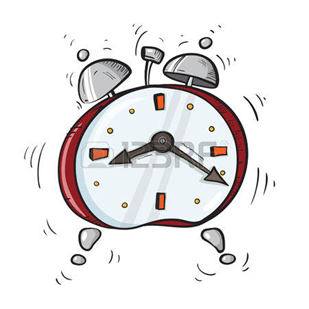 66
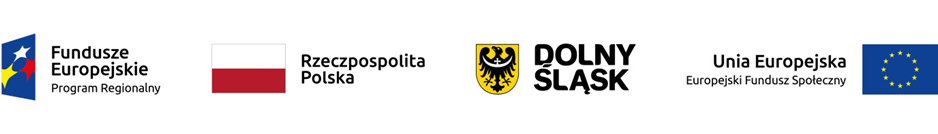 Komunikacja
Komunikacja między Wnioskodawcą, a IOK w zakresie wezwania do korekty lub uzupełnienia wniosku odbywa się elektronicznie poprzez moduł korespondencji w systemie SOWA EFS RPDS. 
W przypadku wezwań/pism przekazanych poprzez przedmiotowy system informatyczny terminy liczy się od dnia następującego po dniu wysłania ww. dokumentu. 
Wnioskodawca jest zobowiązany do odbioru korespondencji kierowanej do niego w ten sposób. Nieprzestrzeganie wskazanej formy komunikacji grozi zastosowaniem konsekwencji wynikających z informacji zawartych w samej korespondencji (np. pozostawieniem wniosku bez rozpatrzenia, odrzuceniem wniosku z powodu niespełnienia kryteriów wyboru projektów).
Składając wniosek o dofinansowanie Wnioskodawca składa również zawarte we wniosku oświadczenie, że jest świadomy skutków niezachowania obowiązującej formy komunikacji.
67
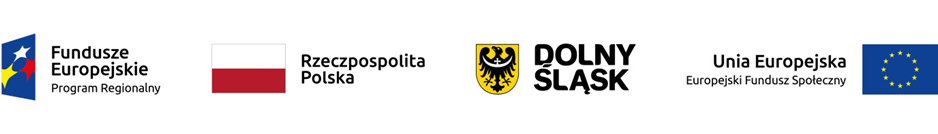 Pytania i odpowiedzi

Wyjaśnienia o charakterze ogólnym publikowane są na stronie internetowej IOK: www.rpo.dwup.pl. 
Pytania indywidualne można kierować na adres: promocja@dwup.pl 
lub telefonicznie: 71 39 74 110 lub 71 39 74 111 lub nr infolinii 0 800 300 376.
68
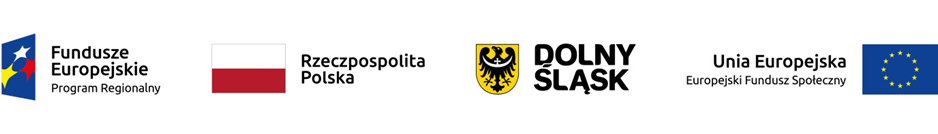 Dziękujemy za uwagę
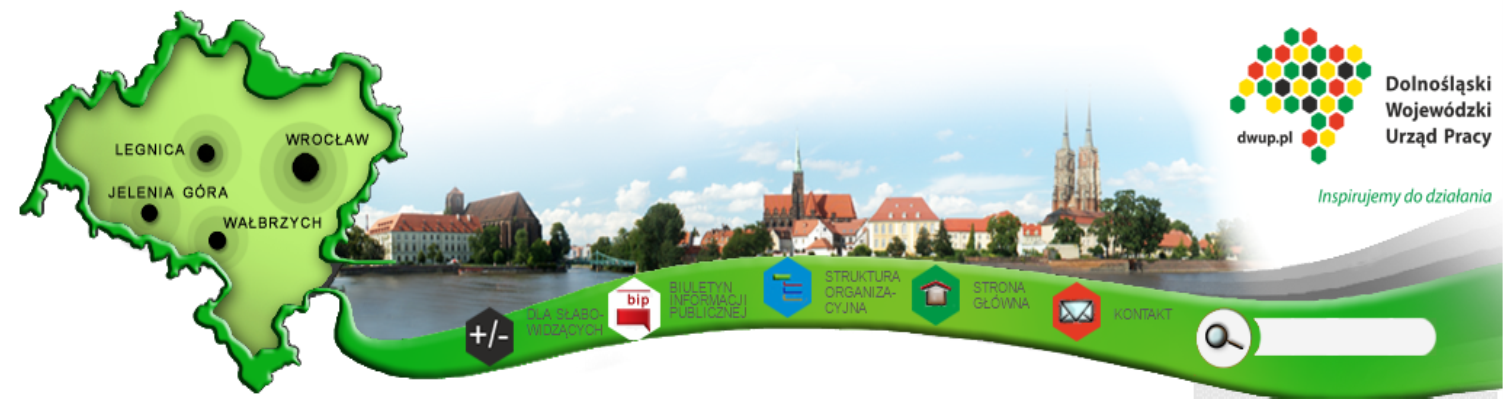 69